История мыла
Самое древнее мыло
Мыловарение в Древнем Египте
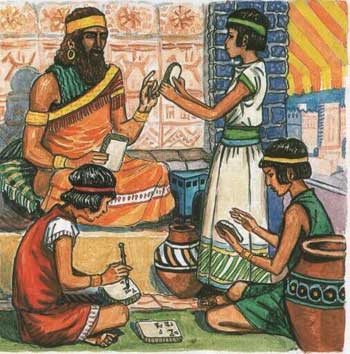 Мыловарение в Античности
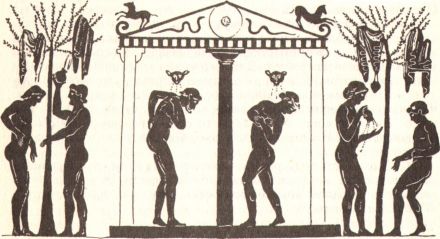 Мыловарение в Древнем Риме
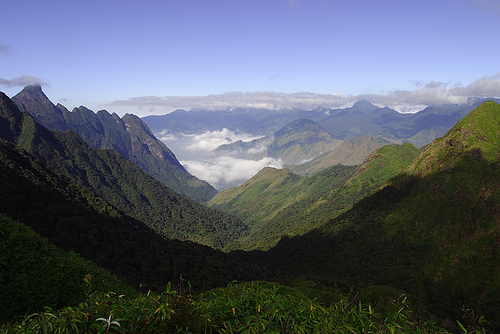 Средние века
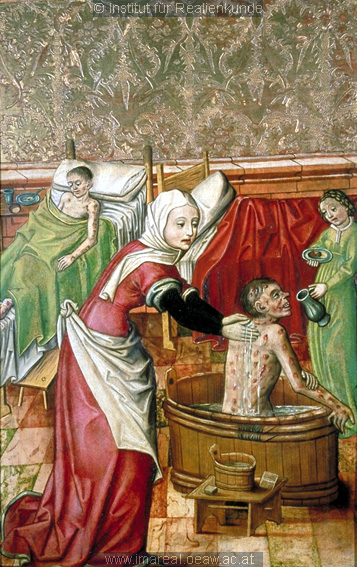 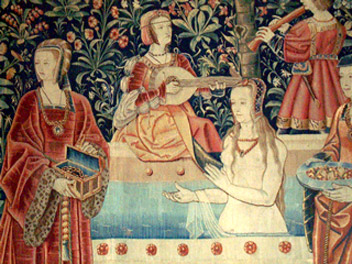 Эволюция в мыловарении
Николай первый
Фабрика "Ралле и Ко"
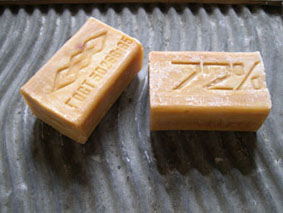 Генрих Брокар
Фабрика «Брокар и Ко»
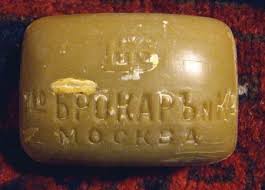 Рекламы мыла
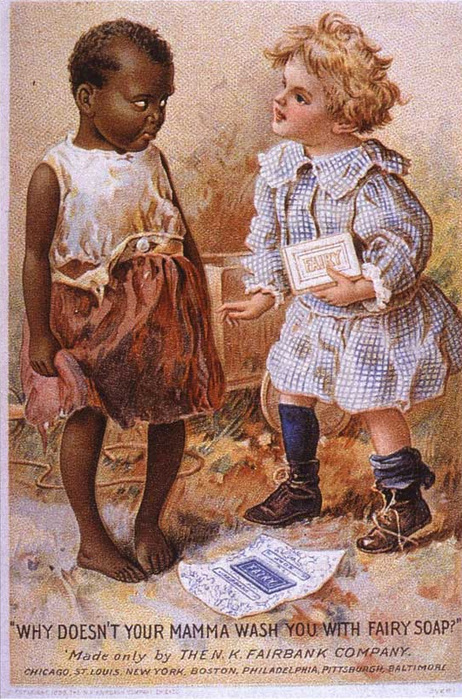 Спасибо за внимание!